Немецкий писатель XX века, представитель 
«потерянного поколения».
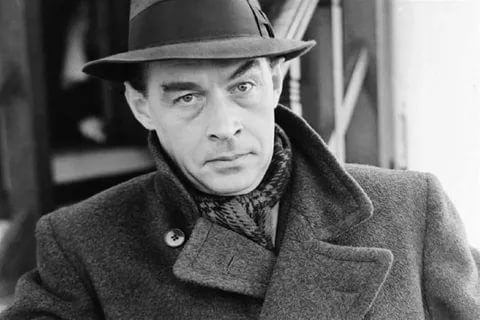 Эрих Мария Ремарк
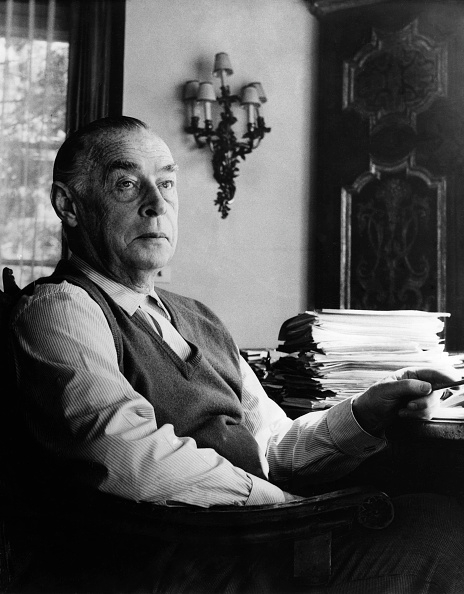 Эрих Мария Ремарк (при рождении получил имя Эрих Пауль 
                                     Ремарк)- немецкий писатель, входит в число самых
                                     известных и популярных национальных писателей ХХ столетия.
                                     Родился в Саксонии, в г. Оснабрюк, 22 июня 1898 г.
                                       С 1904 г. Ремарк - учащийся церковной школы, с 1915 г. – 
                                      католической учительской семинарии. В молодые годы Ремарка
                                      особенно интересовало творчество таких писателей, как  
                                      Ф. Достоевский, Гете, М. Пруст, Т. Манн.
                                        В 1916 г. он после гимназии в качестве призывника попадает на 
                                     фронт в действующую армию, где ему довелось провести два года. 
                                        В июне 1817 г. Ремарк оказался на Западном фронте, в июле его 
ранили и остаток войны он пролечился в немецком военном госпитале. После того как в 1918 г. умерла его мать, он свое второе имя поменял в знак памяти о ней.
  В годы после войны Эрих Мария Ремарк перепробовал самые разные виды деятельности: был учителем, продавал надгробья, по выходным работал органистом в часовне, бухгалтером, библиотекарем, репортером. 
В 1921 г. он занимает кресло редактора журнала Echo Continental. В одном из его писем содержится указание на то, что в это время им был взят литературный псевдоним 
Эрих Мария Ремарк с несколько отличающимся от оригинала написанием фамилии
С конца осени 1927 г. по конец зимы 1928 г. в журнале 
Sport im Bild, сотрудником редакции которой он в то время
 являлся, выходит частями роман «Станция на горизонте». 
Однако настоящая известность мирового уровня, пришла                                   к писателю после опубликования в 1929 г. романа «На 
Западном фронте без перемен», в котором события военного                                времени, его жестокость, нелицеприятные стороны                                        описываются глазами молодого солдата. В 1930 г. по этому                                      роману был снят фильм, позволивший Ремарку вместе с                                         доходами от книги стать состоятельным человеком. 
  В 1931 г. со своим романом Ремарк был номинантом на                                     Нобелевскую премию, однако комитет не принял его кандидатуру.
  В 1932 г. литератор переехал во Францию, позднее - в США. Пришедшие к власти
 нацисты наложили запрет на сочинения Ремарка и демонстративно предали их огню. 
  После этого проживание в Германии для Эриха Марии стало невозможным. 
Оставшуюся на родине старшую сестру подвергли аресту и казни за антифашистские высказывания; сохранились свидетельства, что на суде было высказано сожаление по поводу невозможности подвергнуть такому же наказанию ее брата. Роман «Искра жизни», написанный в 1952 г., писатель посвятил погибшей сестре.
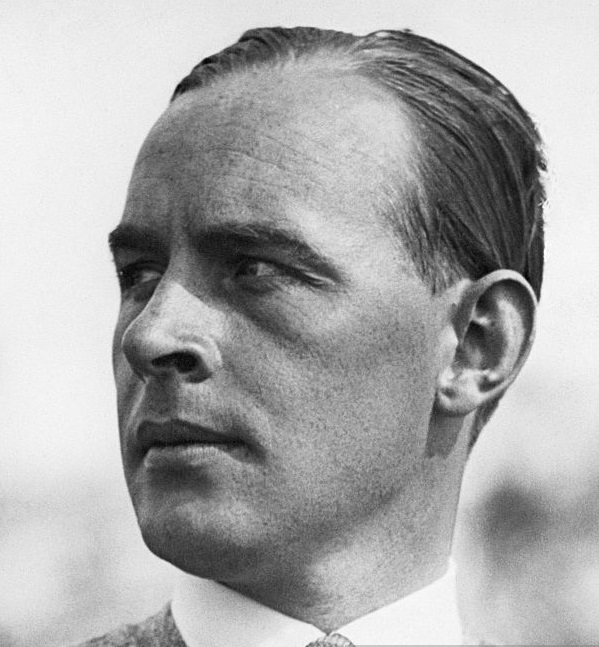 С 1939 г. Ремарк жил в Америке, после получил статус 
                                                гражданина США. В этот период творческой деятельности 
                                               были написаны известные романы «Три товарища» (1938),
                                                «Триумфальная арка» (1946 г.).
                                                Встреча в 1951 г. с актрисой Полетт Годар вдохнула в 
                                                Ремарка новые силы.  Так, в 1956 г. им были написаны 
                                                романы «Время жить и время умирать», «Черный обелиск», 
                                                так или иначе затрагивающие тему Второй мировой войны. 
                                                В 1958 г. Ремарк женился на Годар, которая оставалась его
                                                 спутницей до самой смерти. С этого же года его биография 
                                                 была связана со Швейцарией, где он обрел последнее 
                                                 пристанище.
 На родине не забывали знаменитого земляка. В 1964 г. он получил почетную медаль от 
делегации, прибывшей из его родного городка. Немецким послом в Швейцарии в 1967 г.
 ему был вручен орден ФРГ, хотя Ремарк так и остался без немецкого гражданства. 
Принципам правдивого освещения событий и гуманности Ремарк остался верен и в 
своих последних произведениях: ими стали романы «Жизнь взаймы» (1959) и 
«Ночь в Лиссабоне» (1963). 72-летний 
Эрих Мария Ремарк скончался в швейцарском Локарно в сентябре 1970 г.
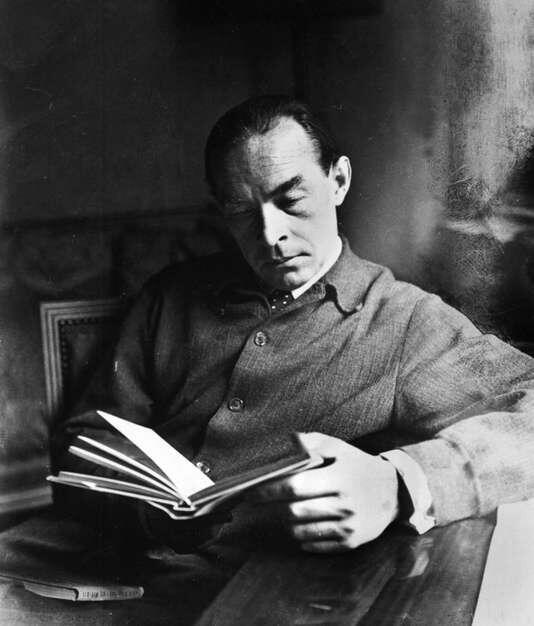 Романы, написанные автором:
- Приют грёз (1920)
- Гэм (1924) (опубликовано посмертно в 1998)
- Станция на горизонте (1927)
- На Западном фронте без перемен (1929)
- Возвращение (1931)
- Три товарища (1936)
- Возлюби ближнего своего (1941)
- Триумфальная арка (1945)
- Искра жизни (1952)
- Время жить и время умирать (1954)
- Чёрный обелиск (1956)
- Жизнь взаймы (1959):
- Ночь в Лиссабоне (1962)
- Тени в раю (опубликовано посмертно в 1971 году)
Земля обетованная (опубликовано посмертно в 1998 году. Роман остался 
неоконченным) и др. 


Подготовила зав. сектором ОБВСК Оберемченко Н.И.